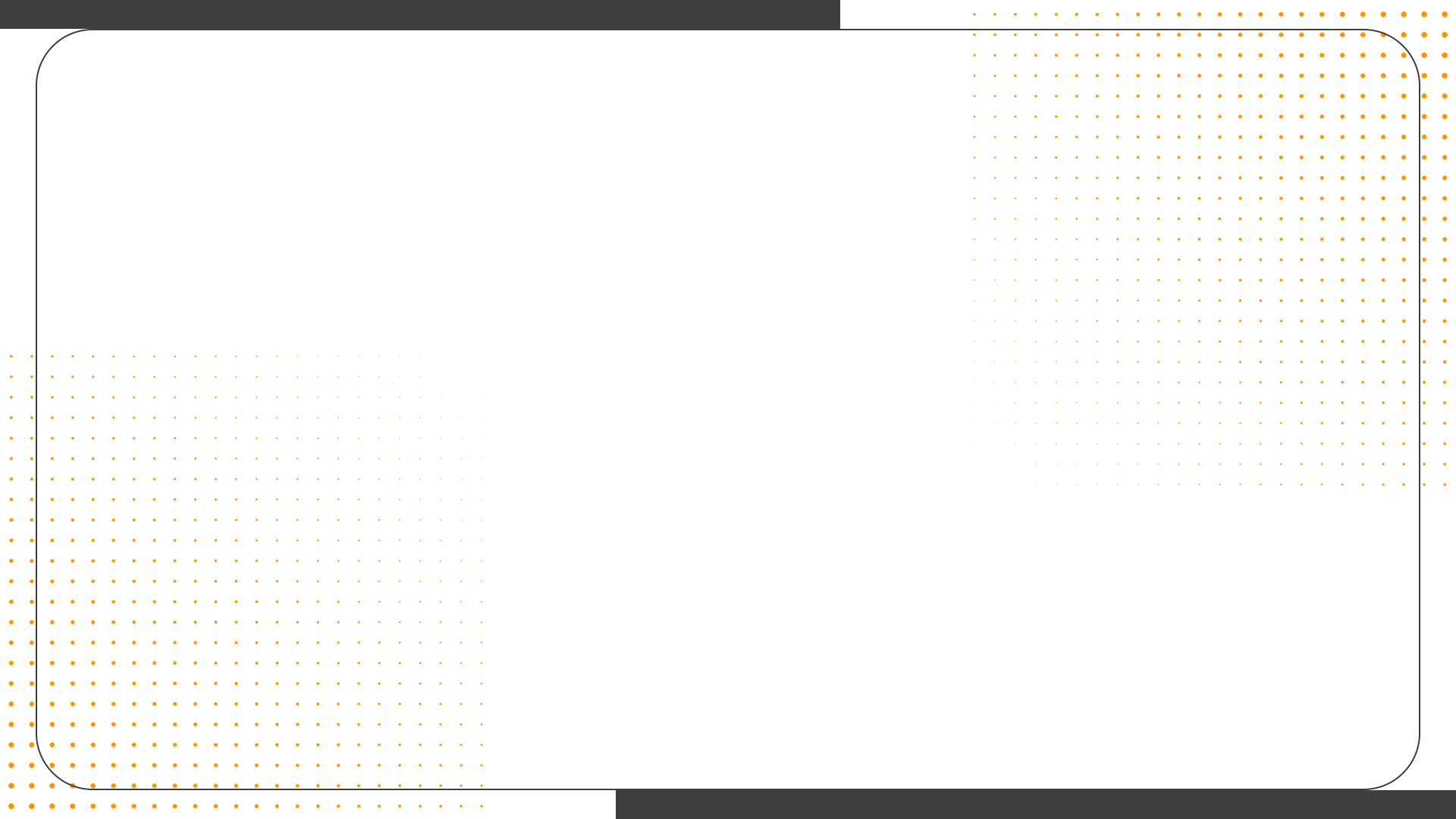 Título - Calibri
Subtítulo – Fonte Calibri
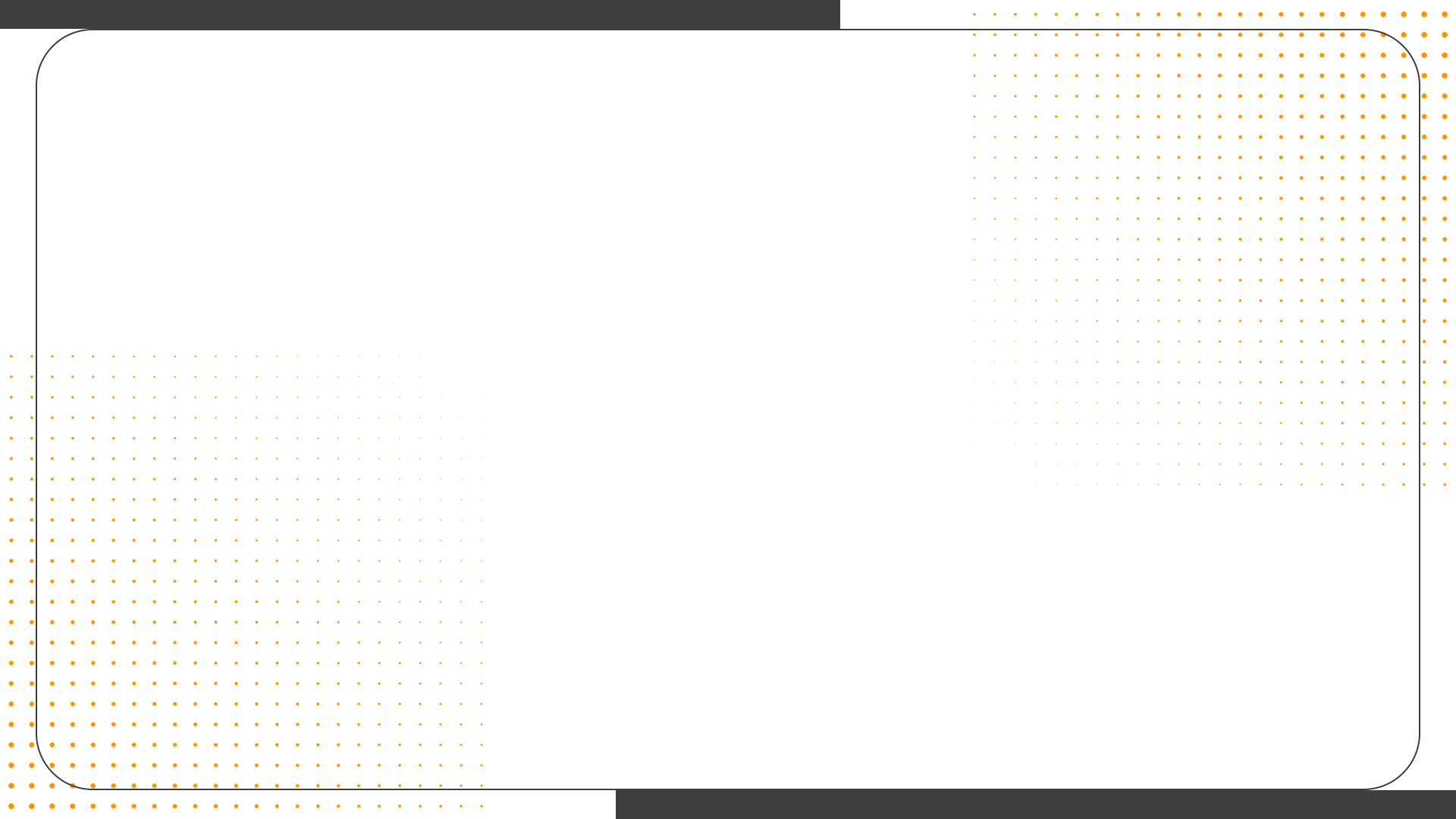 Slide Título - Calibri
Slide Texto Calibri, Slide Texto Calibri, Slide Texto Calibri,Slide Texto Calibri, Slide Texto Calibri, Slide Texto Calibri,Slide Texto Calibri, Slide Texto Calibri, Slide Texto Calibri,Slide Texto Calibri, Slide Texto Calibri, Slide Texto Calibri,